Truly Low-Space Element Distinctness and Subset Sum via Pseudorandom Hash Functions
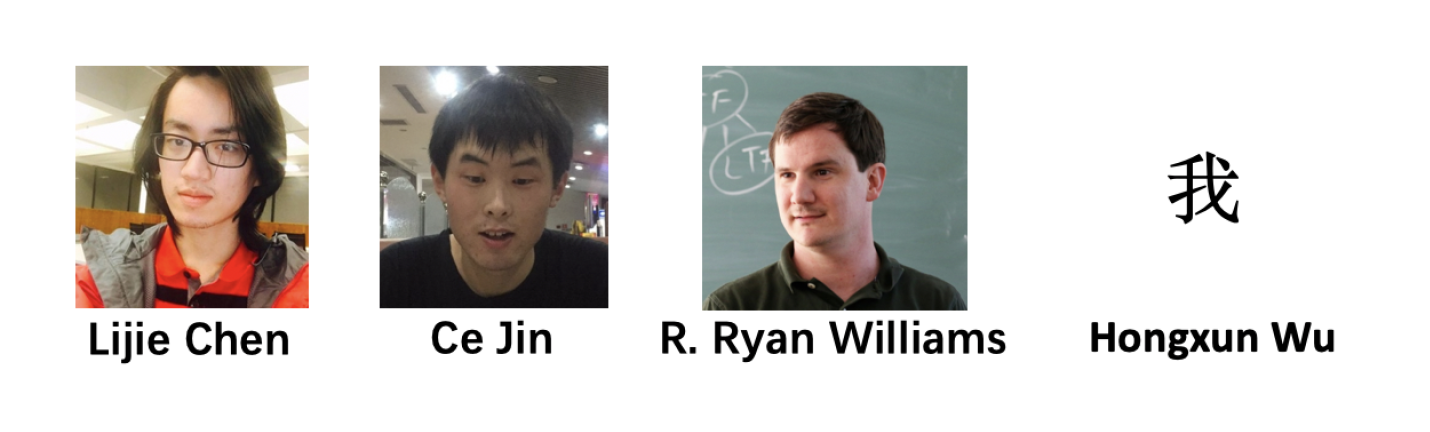 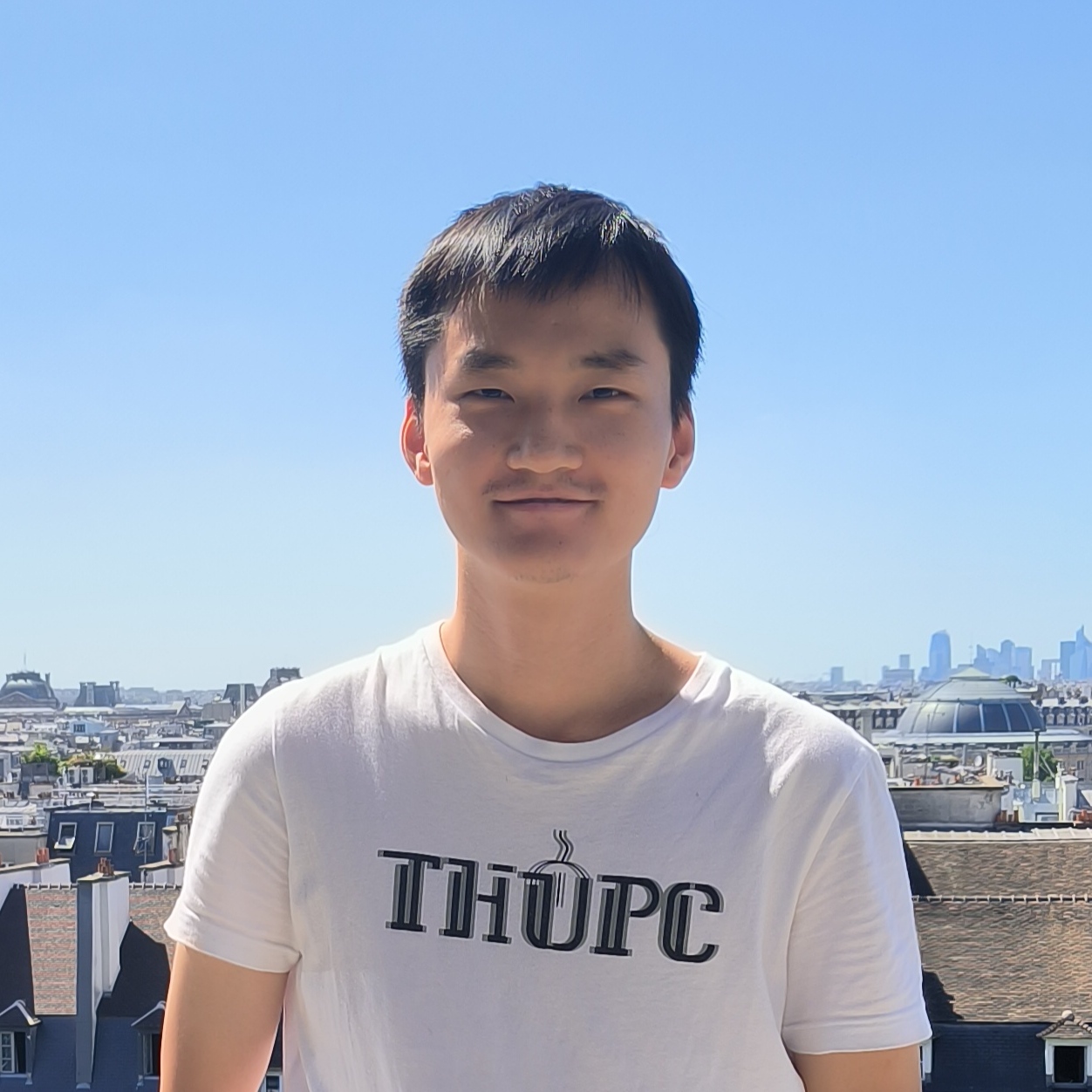 UC Berkeley
UC Berkeley
MIT
MIT
Some figures are from Hongxun’s previous slides
Today’s Problem: Element Distinctness
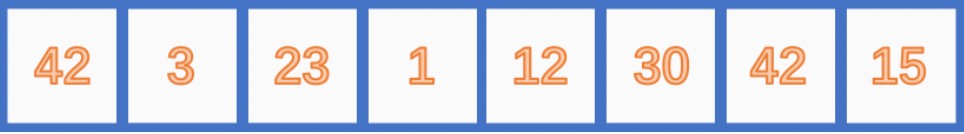 Read-only
Today’s Plan
Part I (Background and Our Results)
Part II (Proof Overview)
Previous Work in the Comparison Model
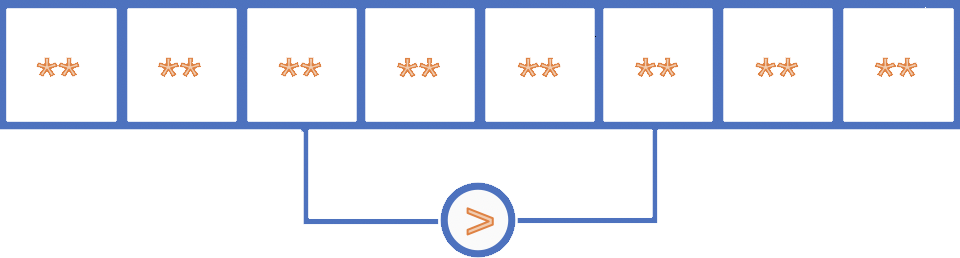 Theorem (Borodin et al., 1987) (Yao, 1988)
When space S = O(polylog n), Element Distinctness requires T ≥ n2−o(1) time in the comparison model.
More generally, TS ≥ n2−o(1) (Yao, 1988).
Previous Work in the RAM Model
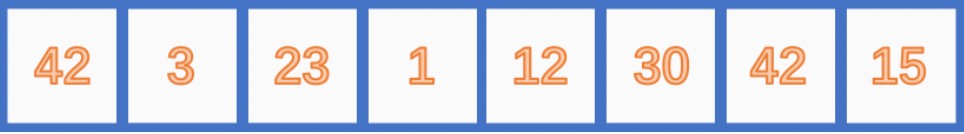 Read-only
Random access to read-only input. Allow arbitrary arithmetic and bit operations.
Previous Work in the RAM Model
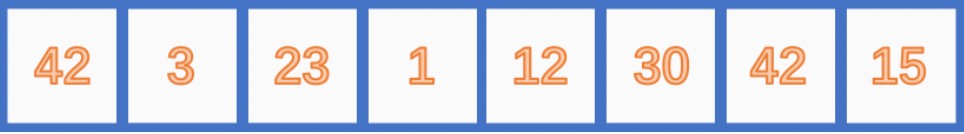 Read-only
Random access to read-only input. Allow arbitrary arithmetic and bit operations.
The Random Oracle Assumption
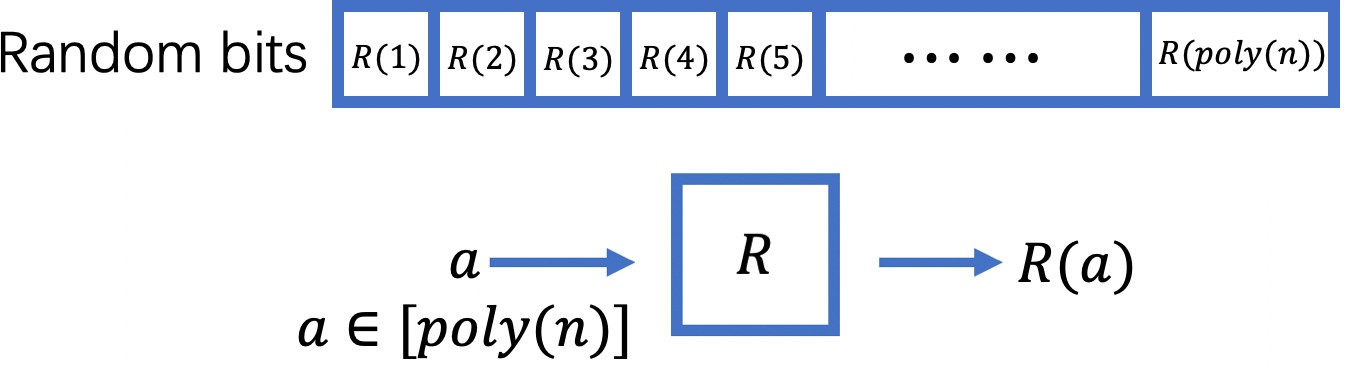 The algorithm need random access to poly(n) random bits that do not count into the space complexity.
Our Results I
Our Results II: Set Intersection
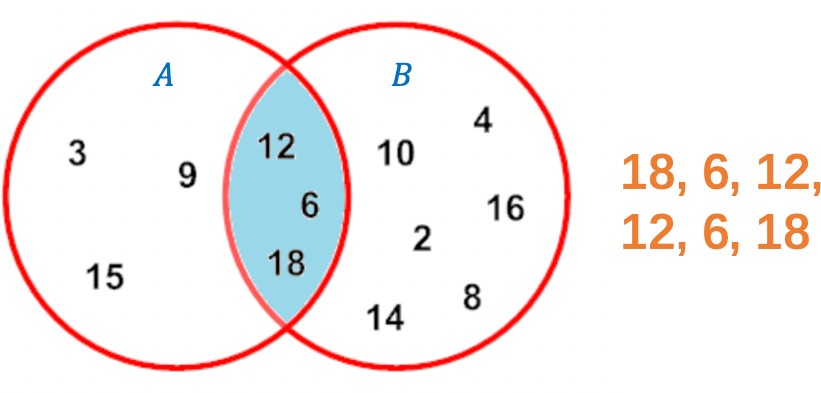 Set Intersection 
Given two integer sets A, B, print all the elements in
A ∩ B in any order. Each element is allowed to be printed multiple times.
Our Results III: Subset sum
Subset Sum: Given n integers a1, a2, . . . , an and target t, decide whether a subset of them sum up to t.
Low-space Subset Sum (Bansal, Garg, Nederlof, and Vyas, 2017)
Assuming a Random Oracle, Subset Sum and Knapsack can be solved by a Monte Carlo algorithm in 20.87n time with O(poly(n)) space.
Theorem 3
Subset Sum and Knapsack can be solved by a Monte Carlo algorithm in 20.87n time with O(poly(n)) space.
An Important Follow-up Work by Lyu and Zhu
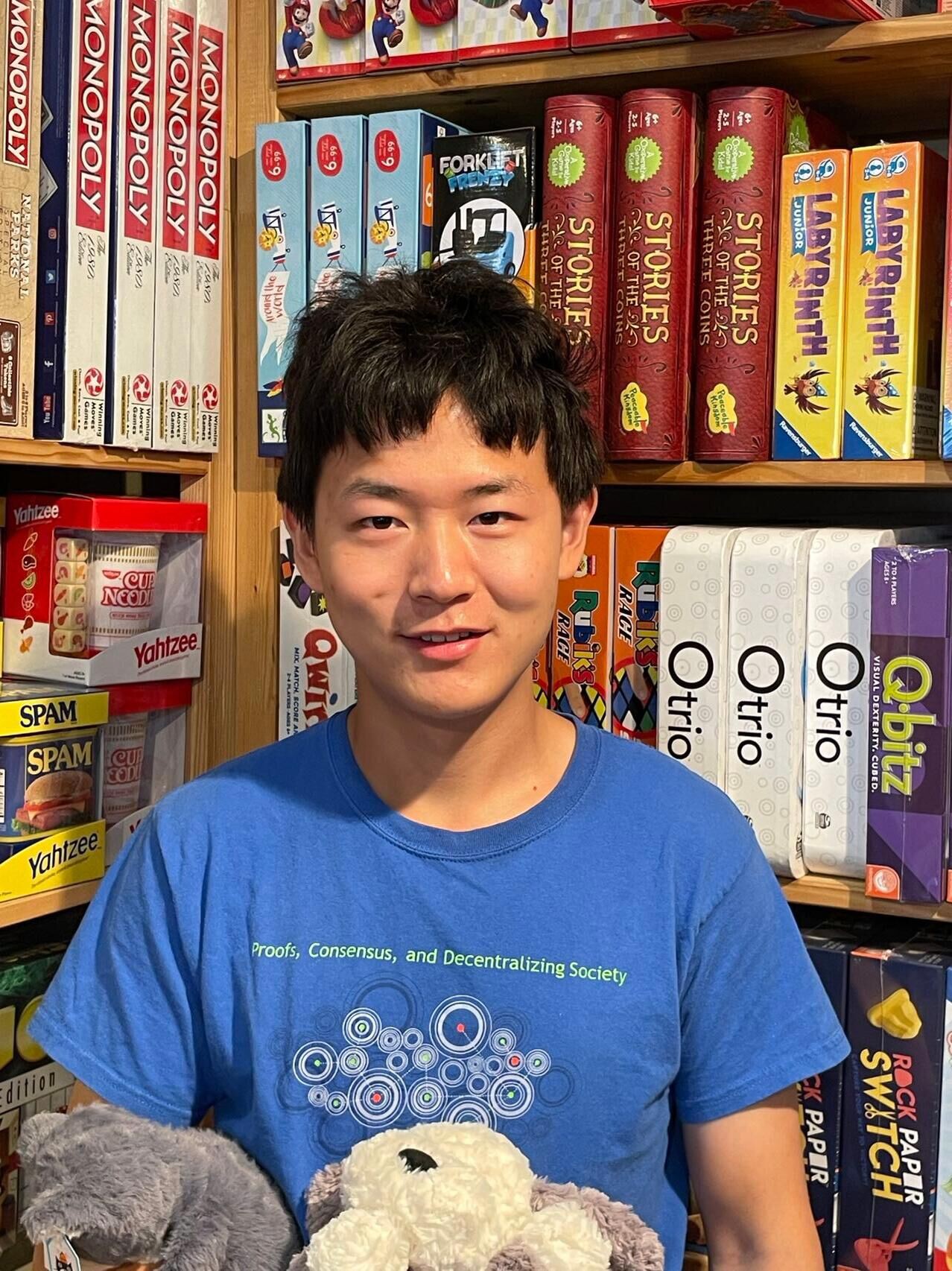 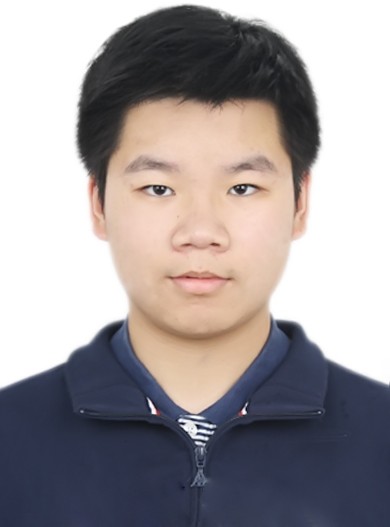 In the rest of talk, I will present
the simplified analysis by Lyu and Zhu
Xin Lyu (UC Berkeley)
Weihao Zhu (Shanghai Jiaotong University)
Today’s Plan
Part I (Background and Our Results)
Part II (Proof Overview)
Recap of the BCM algorithm
Construction of the pseudorandom hash family
A Communication Perspective of the pseudorandom walk
An idealized analysis
Coupling and subtract the overcount
Element Distinctness: The Hardest Case
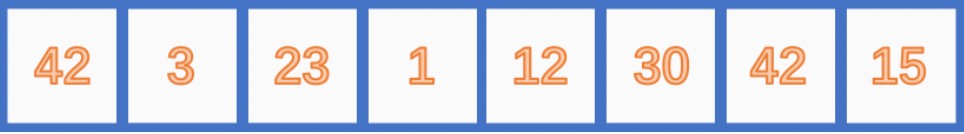 Read-only
Recap of the BCM Algorithm: High-level
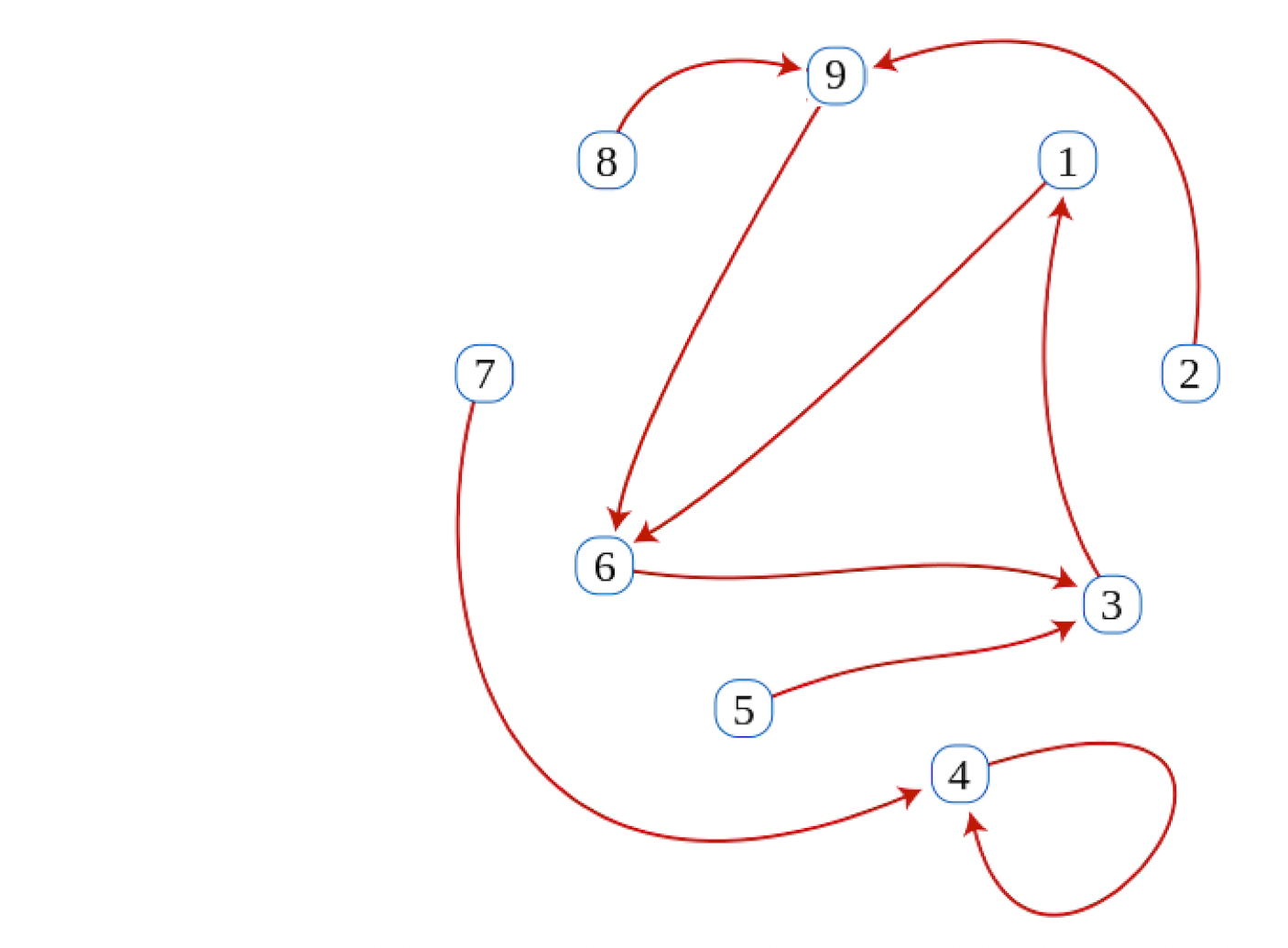 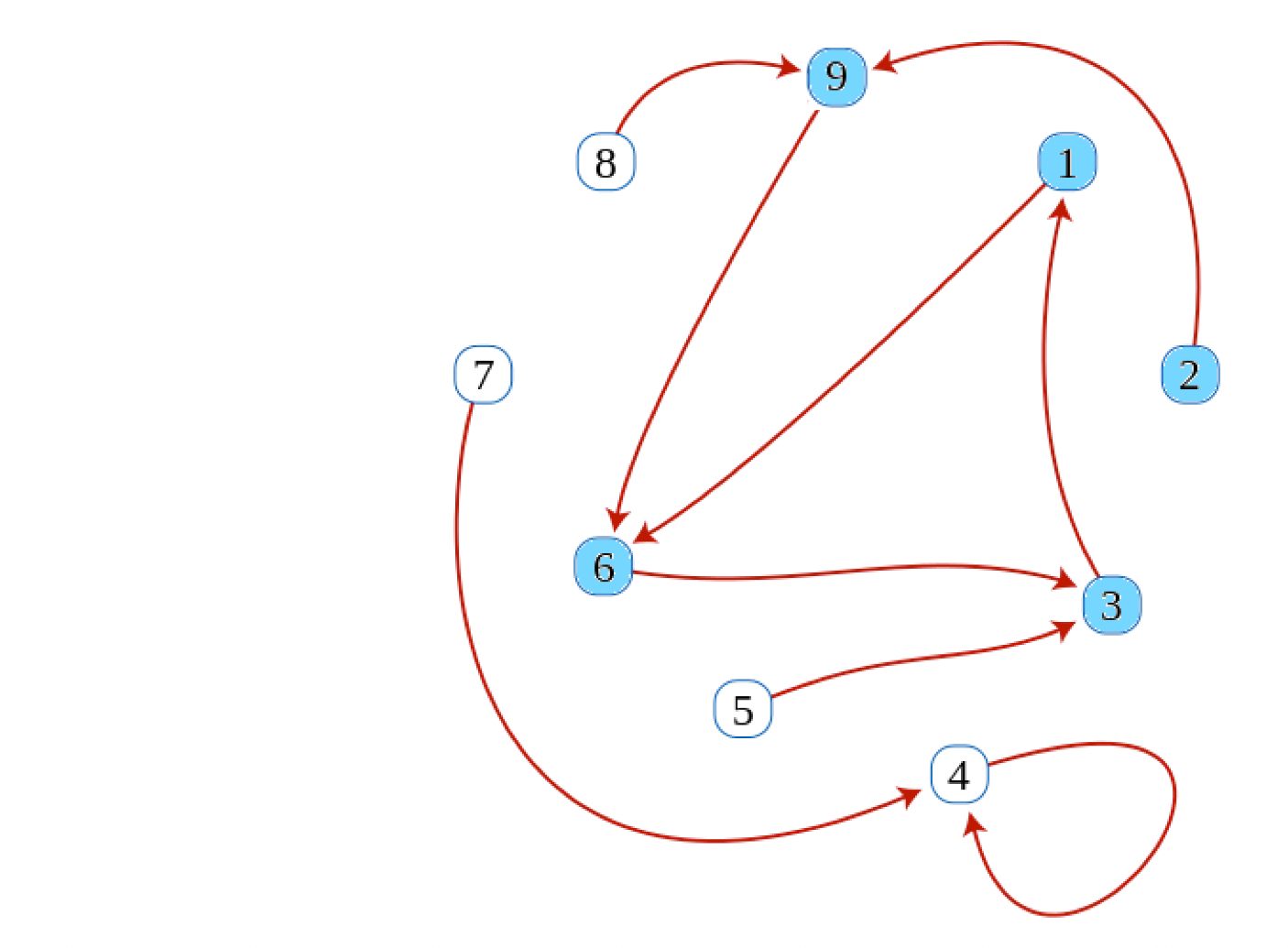 One round of BCM Algorithm: Floyd’s cycle finding
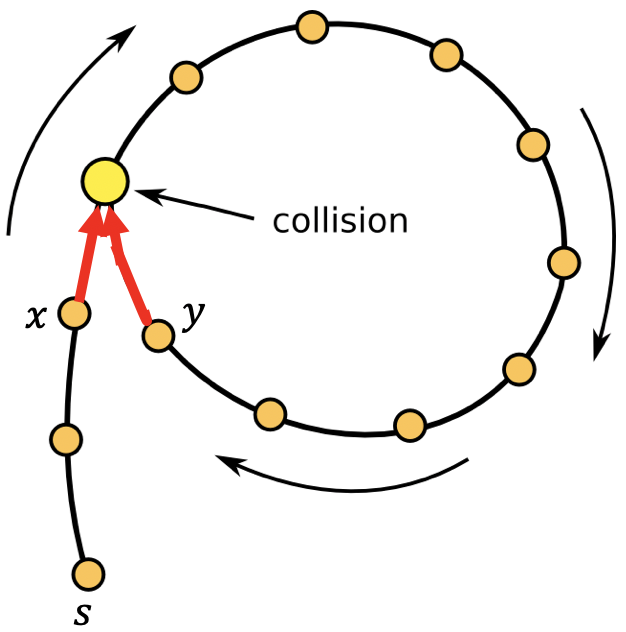 One round of BCM Algorithm: Detecting collision
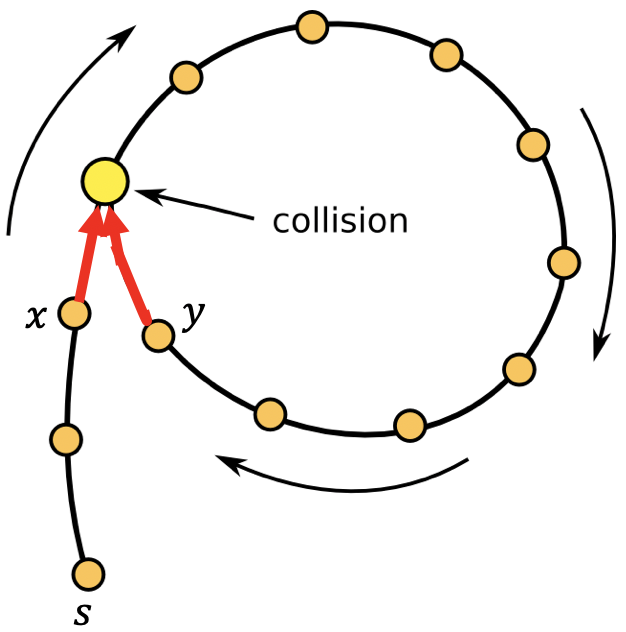 One round of BCM Algorithm: Birthday-Paradox-Type Properties
Birthday-Paradox-Type Properties: Analysis
Birthday-Paradox-Type Properties: Analysis
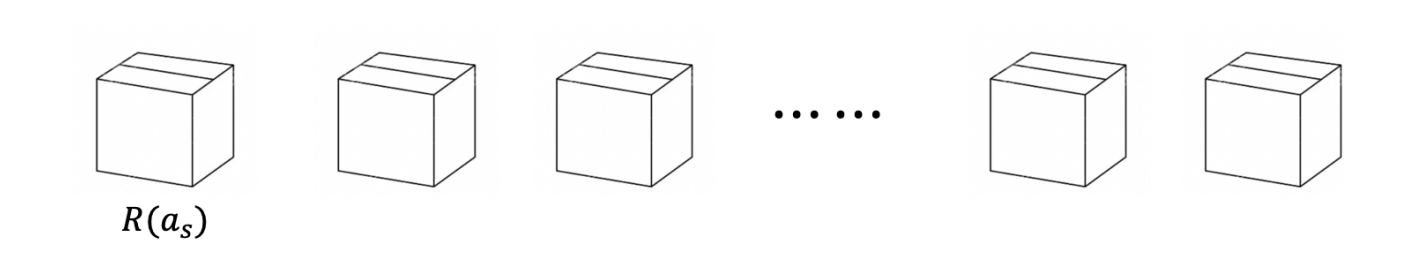 Birthday-Paradox-Type Properties: Analysis
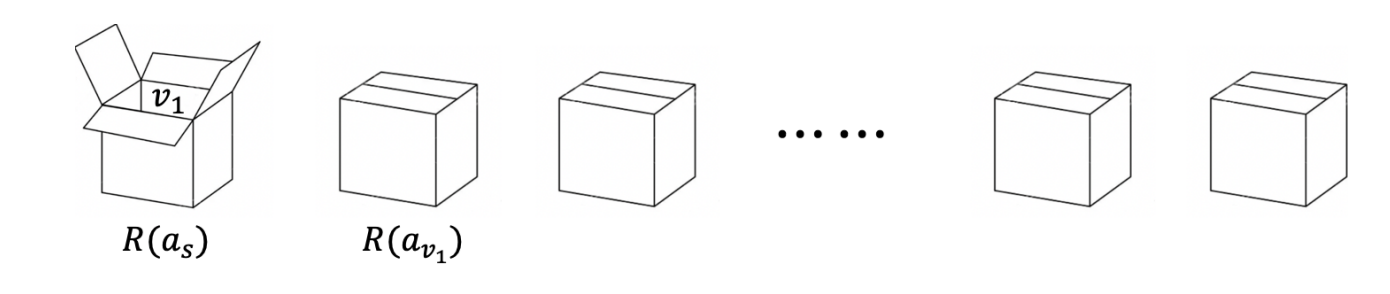 Birthday-Paradox-Type Properties: Analysis
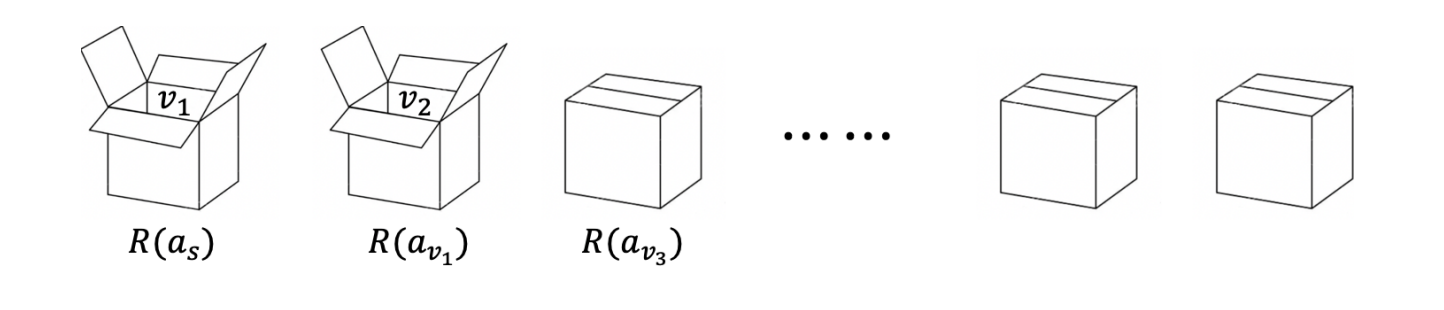 Birthday-Paradox-Type Properties: Analysis
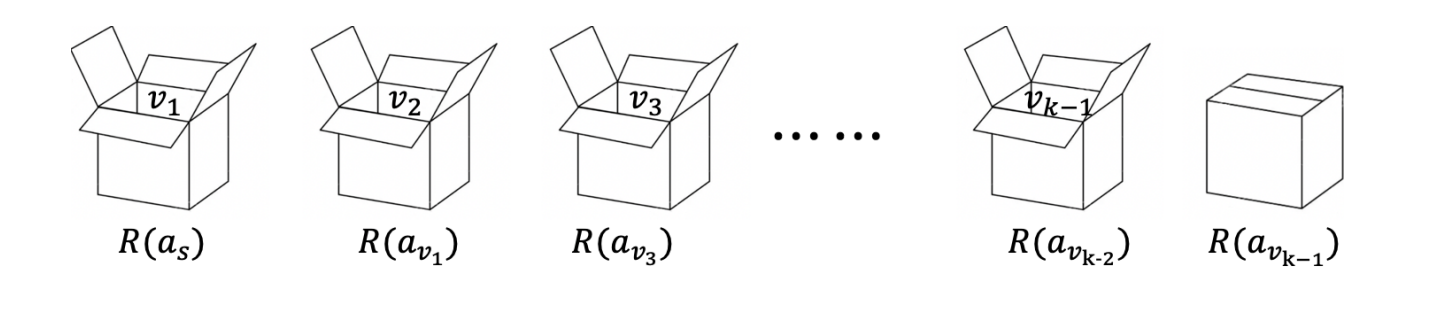 Birthday-Paradox-Type Properties: Analysis
Why we need random oracle?
Today’s Plan
Part I (Background and Our Results)
Part II (Proof Overview)
Recap of the BCM algorithm
Construction of the pseudorandom hash family
A Communication Perspective of the pseudorandom walk
An idealized analysis
Can we make the random walk less adaptive?
Intuition: Memory Eraser
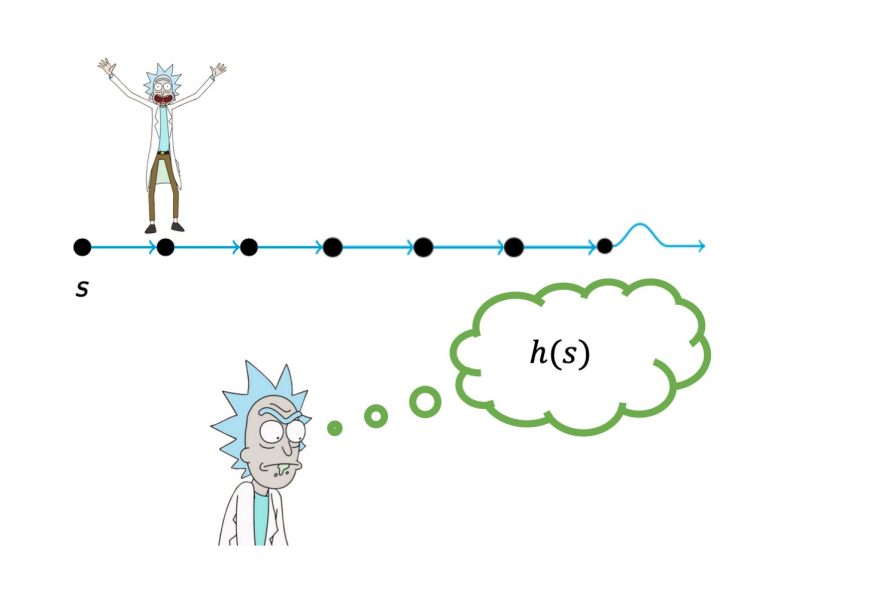 Intuition: Memory Eraser
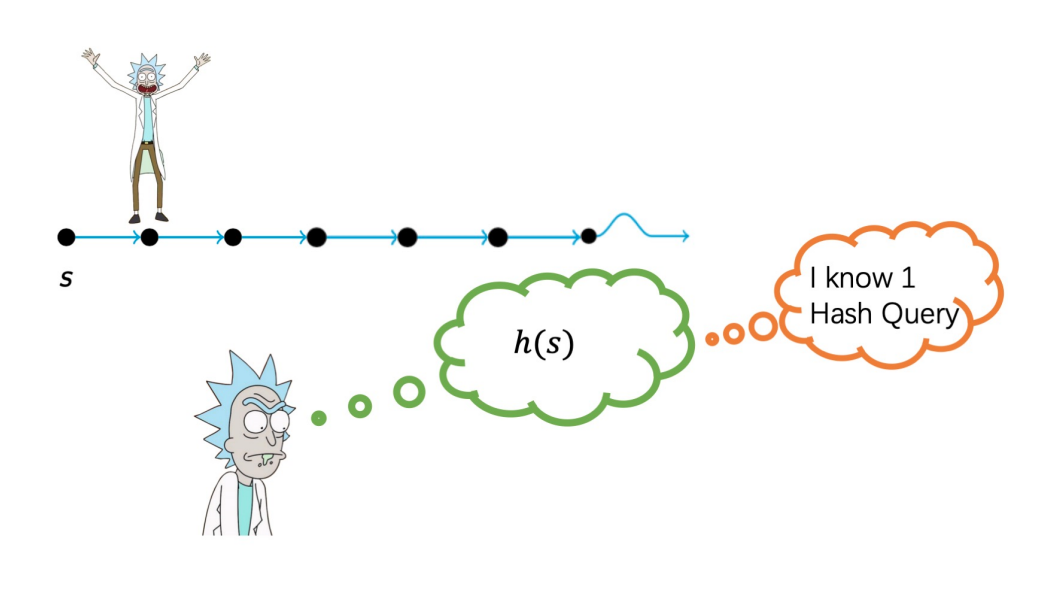 Intuition: Memory Eraser
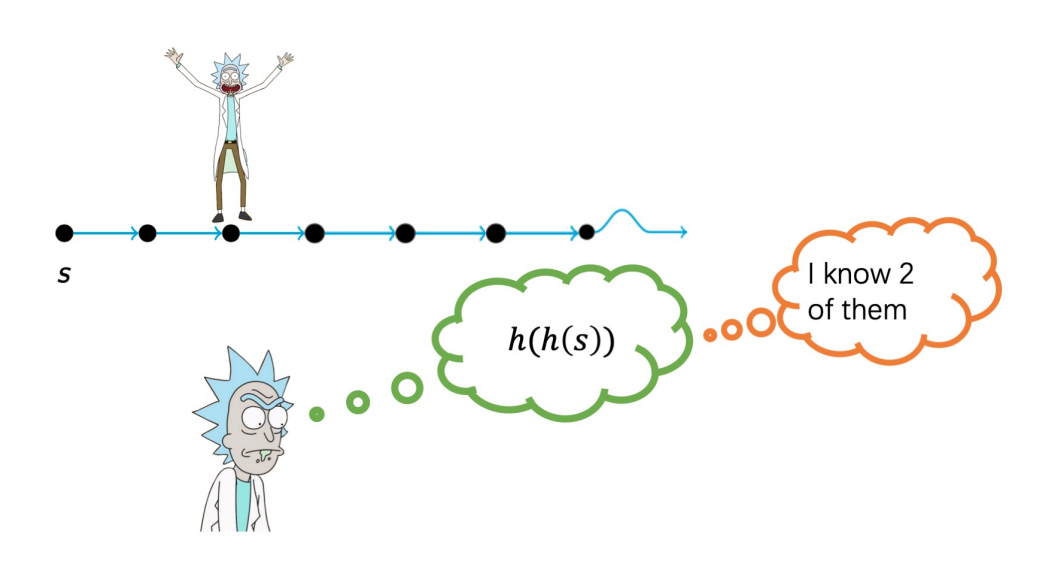 Intuition: Memory Eraser
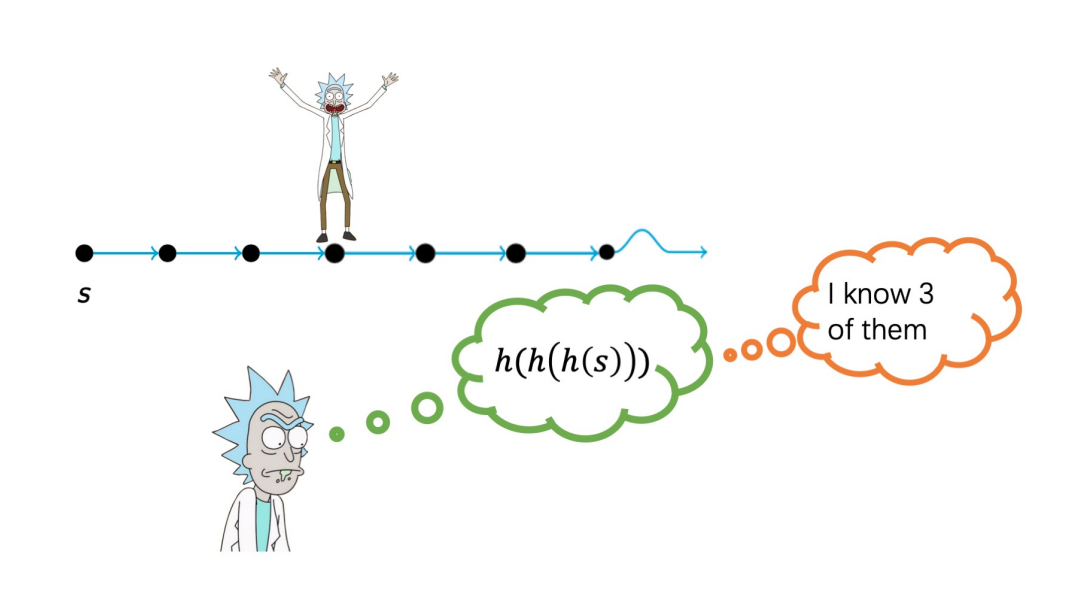 Intuition: Memory Eraser
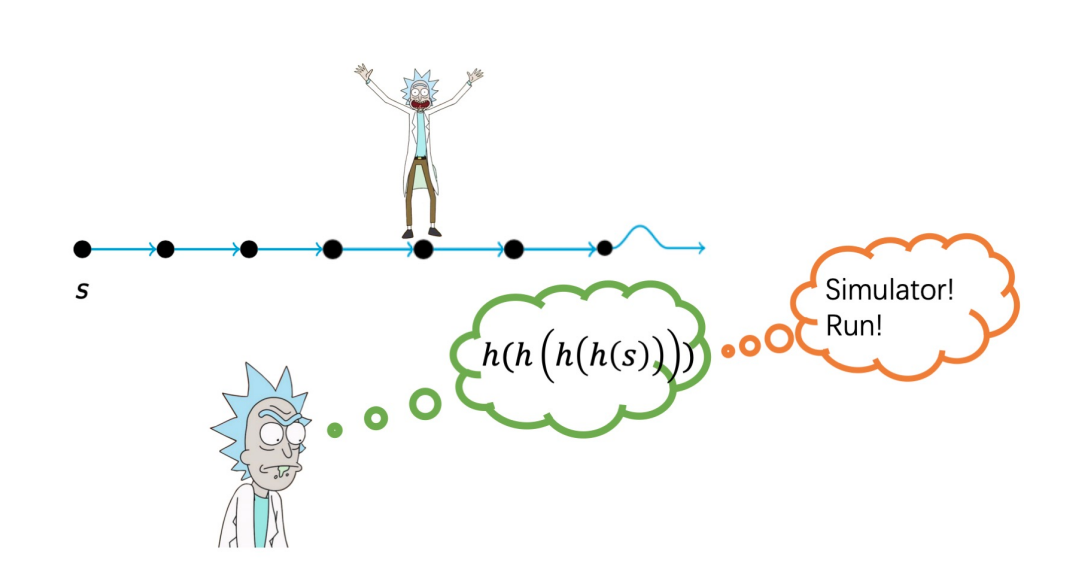 Intuition: Memory Eraser
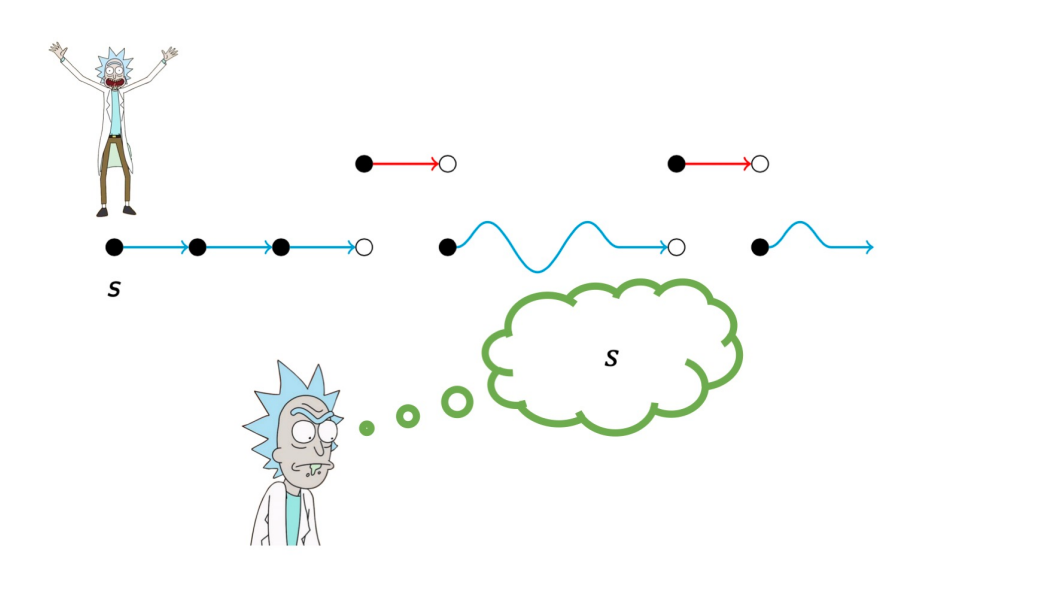 Intuition: Memory Eraser
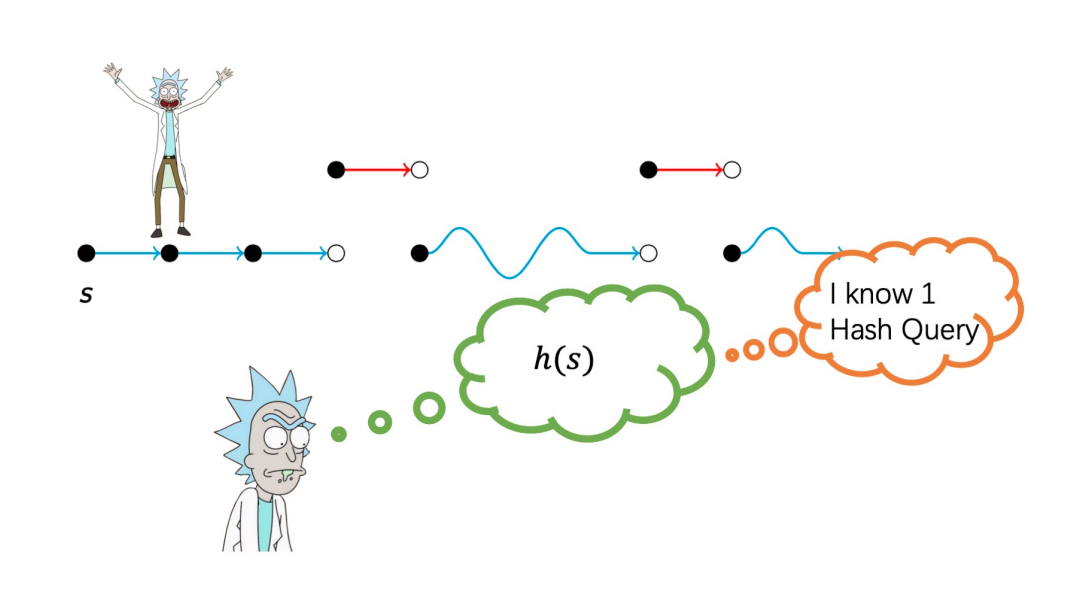 Intuition: Memory Eraser
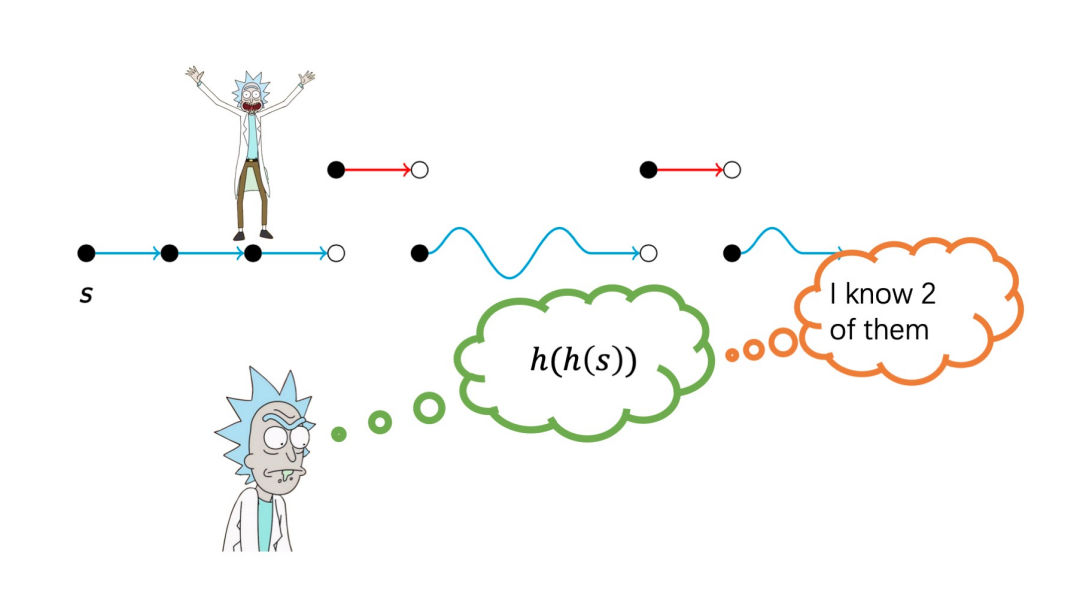 Intuition: Memory Eraser
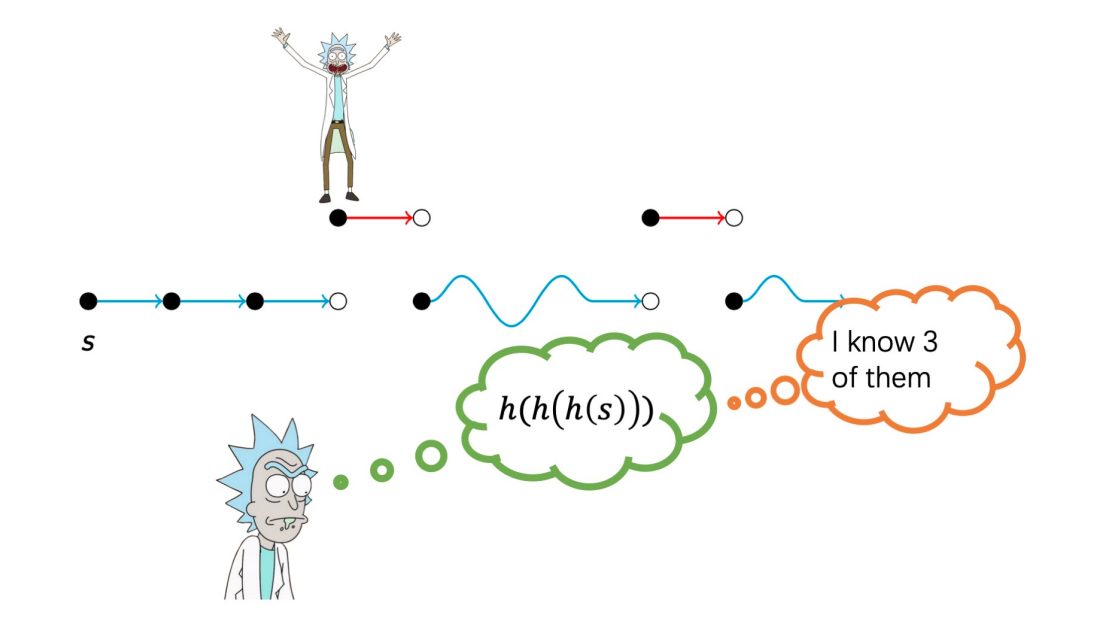 Intuition: Memory Eraser
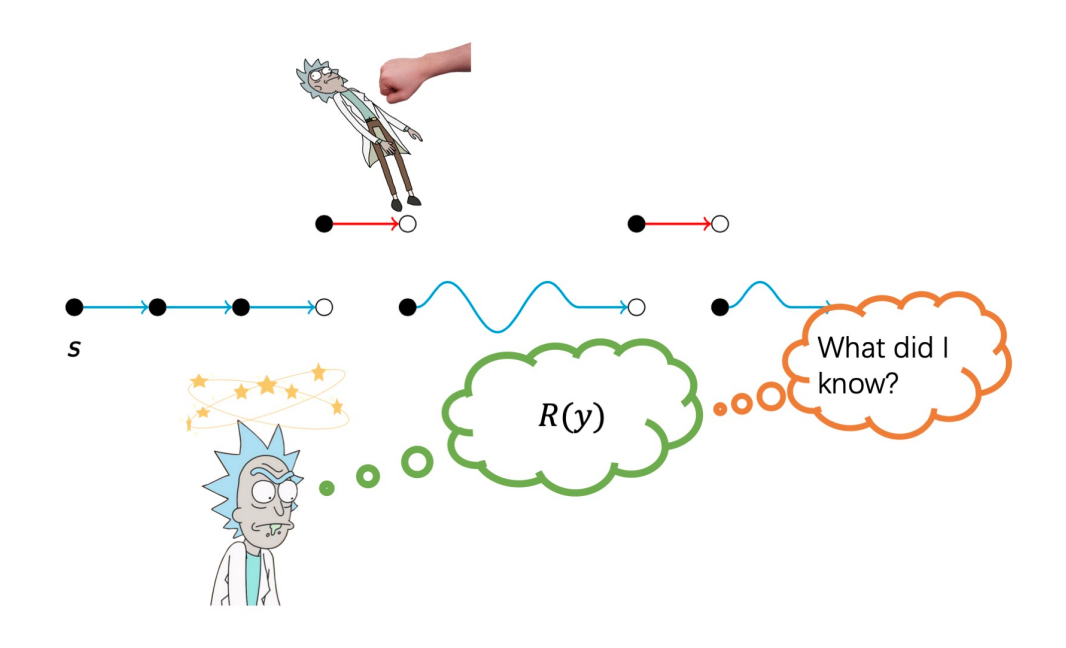 Construction of Pseudorandom Hash Function
However, there is a SUBTLE issue!
Main Theorem from Key Properties
Today’s Plan
Part I (Background and Our Results)
Part II (Proof Overview)
Recap of the BCM algorithm
Construction of the pseudorandom hash family
A Communication Perspective of the pseudorandom walk
An idealized analysis
The pseudorandom walk and the HALTING condition
Key issue
The halting condition is complicated and depends on all previous opened boxes
To have a better understanding of the pseudorandom walk, Lyu and Zhu introduced
a communication perspective of the pseudorandom walk
A Communication Perspective of the pseudorandom walk
Why Top-Down perspective?
It makes the tree structure of the pseudorandom walk very clear
Why Top-Down perspective?
It makes the tree structure of the pseudorandom walk very clear
Idealized Analysis for Property (2)
Claim
Under this assumption, any two distinct values in the tree are uniformly random
To ``observe’’ a hash value
To ``observe’’ a box (hash value) in the red subtree, we only need to ``observe’’ the red part outside the tree
To ``observe’’ a hash value
To ``observe’’ a box (hash value) in the red subtree, we only need to ``observe’’ the red part outside the tree
Idealized Analysis for Property (2)
Claim
Under this assumption, any two distinct values in the tree are uniformly random
Subtracting the bad event
Intuitively speaking, now we want to ``observe’’ 4 values in the tree
We use a coupling argument to upper bound the probability of the bad event
I am hiding a lot of details, check Lyu and Zhu‘s paper for the precise argument!